স্বাগতম
পরিচিতি
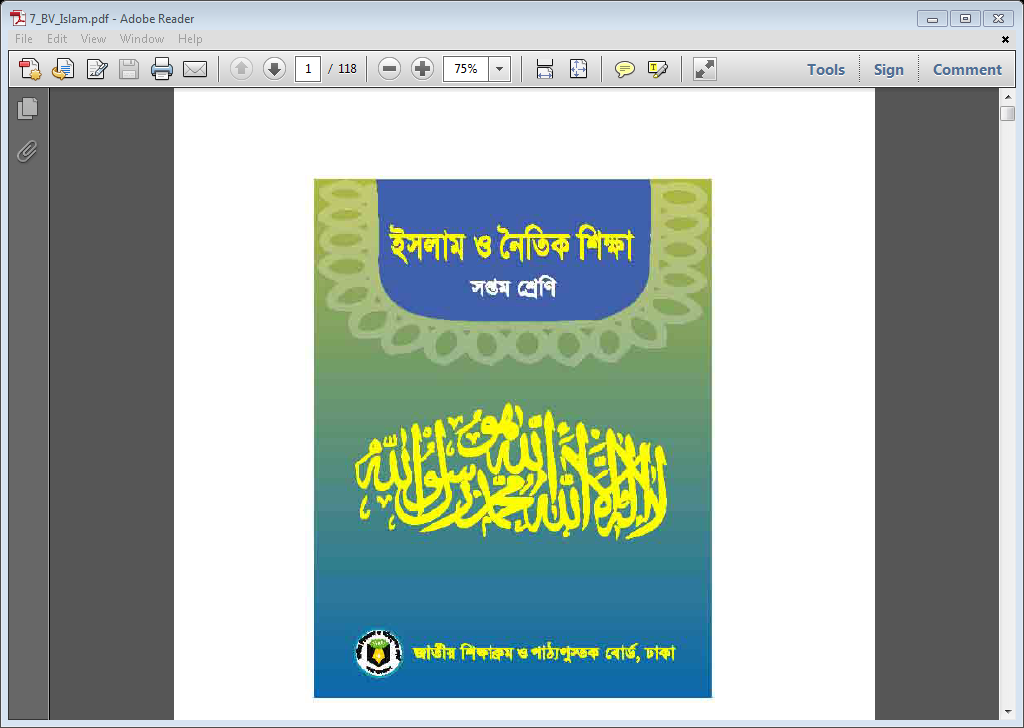 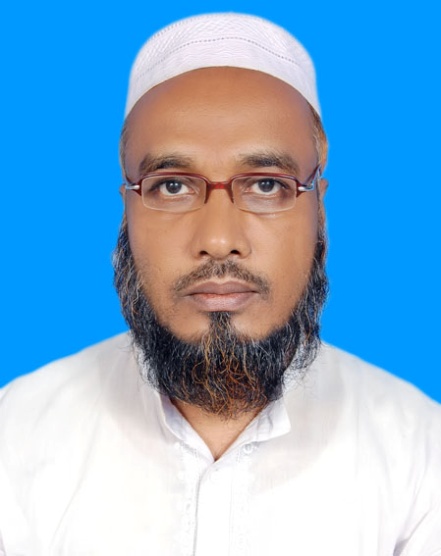 অধ্যায়ঃ ১ (আকাইদ)
এ বি এম এনায়েত উল্লাহ
সহকারী শিক্ষক
গভ. টেকনিক্যাল হাই স্কুল
চাঁদপুর।
মোবাইল-০১৭১৬০২৫৪৭১
eullah1970@gmail.com
ছবি কথা কয়-----
কবর
পুল/সাঁকো
আজকের পাঠ....
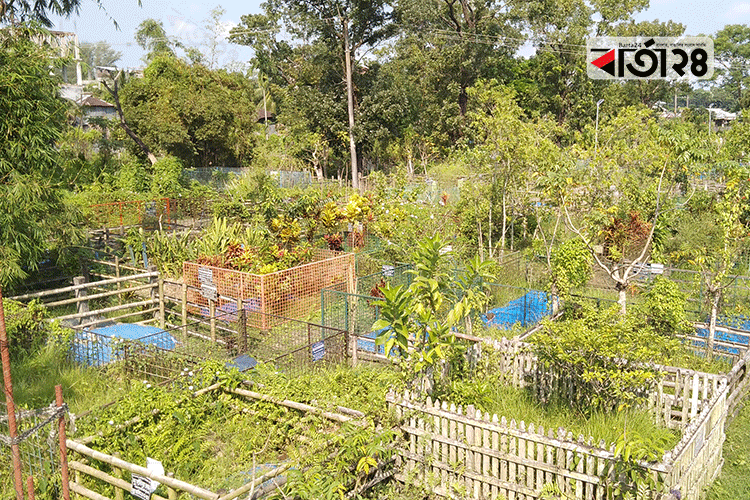 সিরাত ও মিযান
অধ্যায়-১, পাঠ-৯
পাঠের উদ্দেশ্য
এ পাঠ শেষে শিক্ষার্থীরা……….

১। সিরাত ও মিযান কী- তা বলতে পারবে।
২। সিরাত ও মিযান এর বৈশিষ্ট্যগুলো বর্ণনা করতে পারবে।
৩। পাপাচার থেকে দূরে থাকতে আগ্রহী হবে।
আখিরাতের বিভিন্ন পর্যায়....
আখিরাতের অন্যতম পর্যায় হলো- সিরাত
-আরবী শব্দ- এর অর্থ
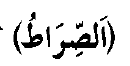 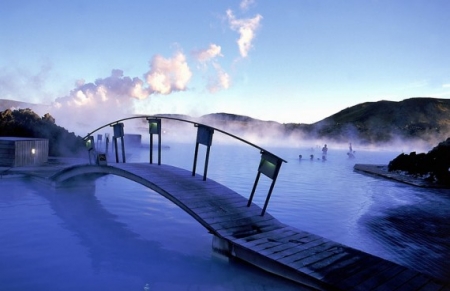 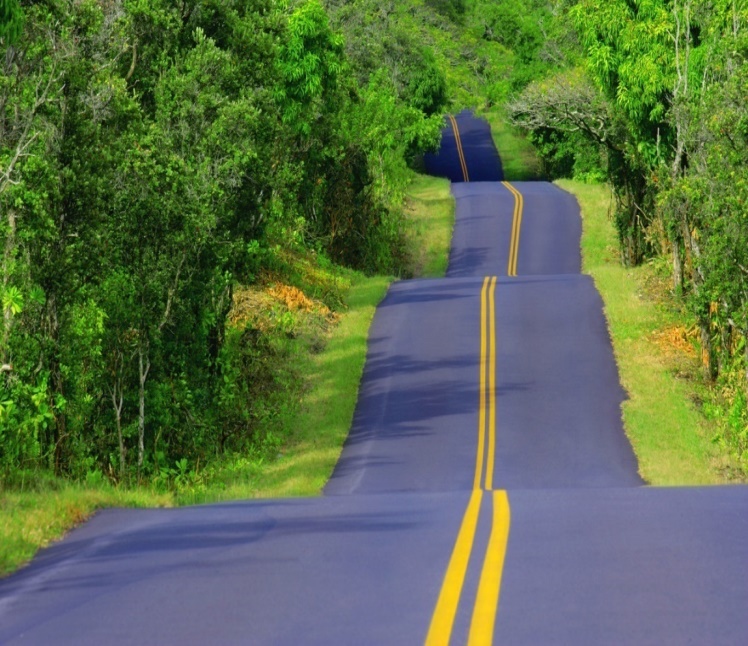 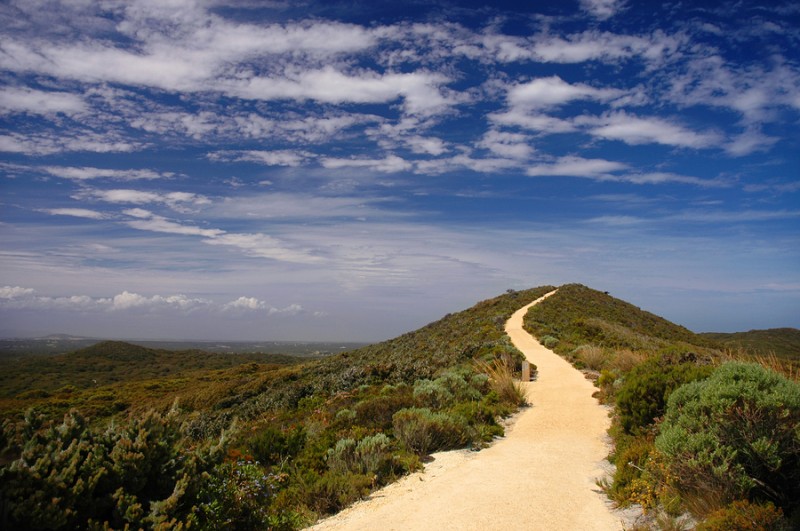 পথ
রাস্তা
পুল
ইসলামি পরিভাষায়- সিরাত হলো জাহান্নামের উপর স্থাপিত একটি পুল বা সাঁকো।
[Speaker Notes: পথ, রাস্তা ও পুল এর উপর ক্লিক করলে ছবি দেখা যাবে।]
সিরাতের পরিচয়----
মু’মিনগণ সিরাতের ওপর দিয়ে জান্নাতে প্রবেশ করবে।
আমল অনুসারে সিরাতের প্রশস্থতা কম বা বেশী হবে।
কারো জন্য সিরাত
হবে বিশাল ময়দানের
মতো।
কারো জন্য সিরাত হবে চুলের চেয়ে চিকন ও তরবারির চেয়ে ধারালো।
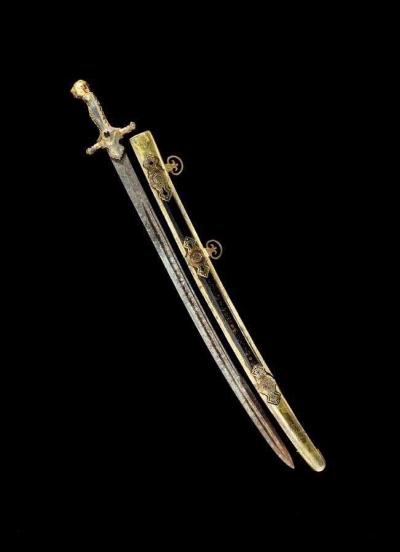 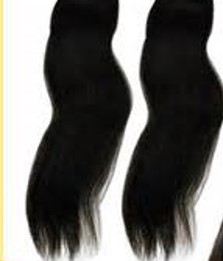 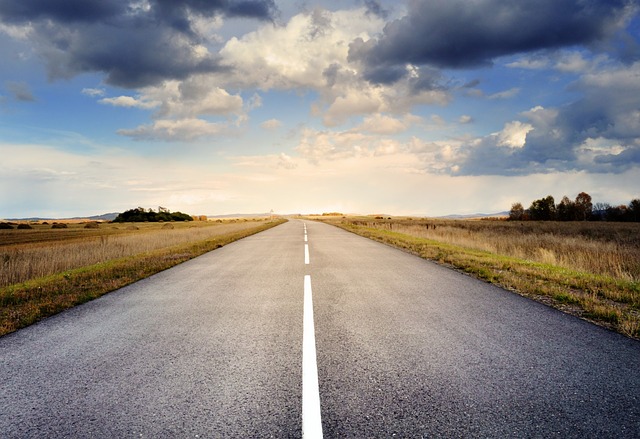 সিরাতের পরিচয়-----
ইমানদারগণ নিজ নিজ আমল অনুযায়ী সিরাত অতিক্রম করবে।
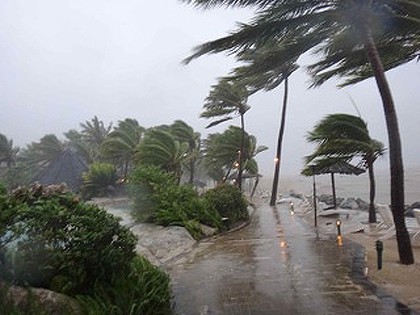 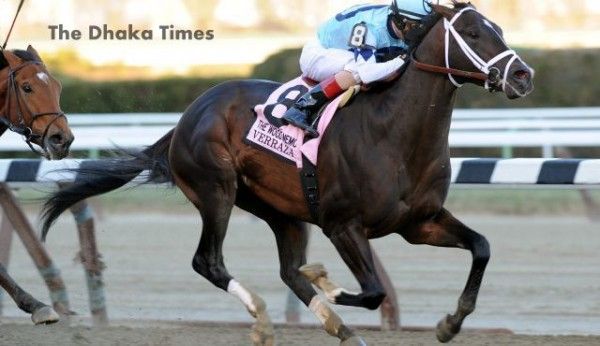 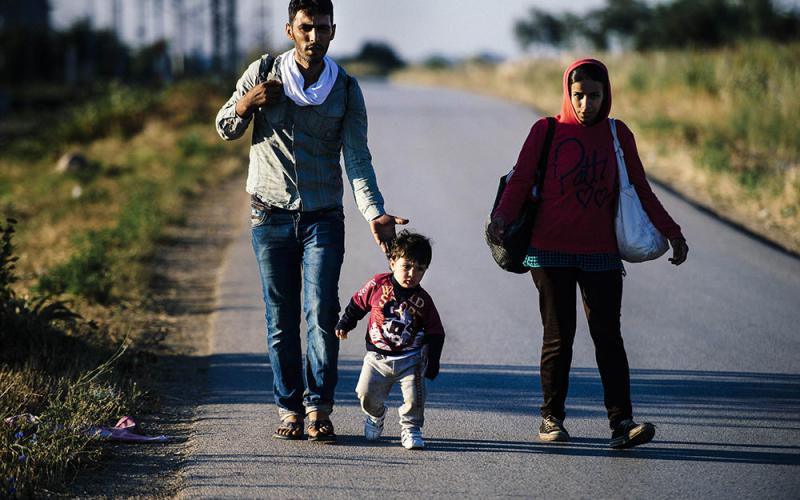 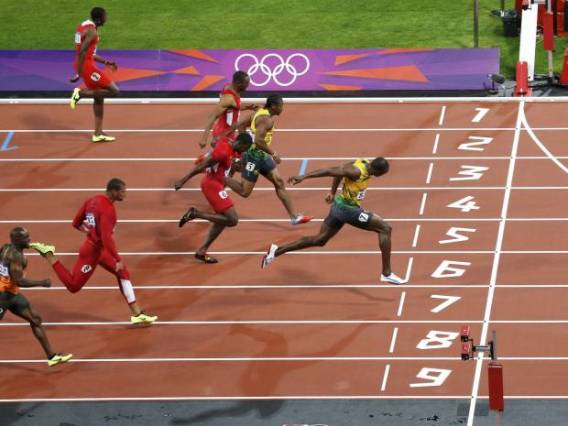 ঝড়ের গতিতে
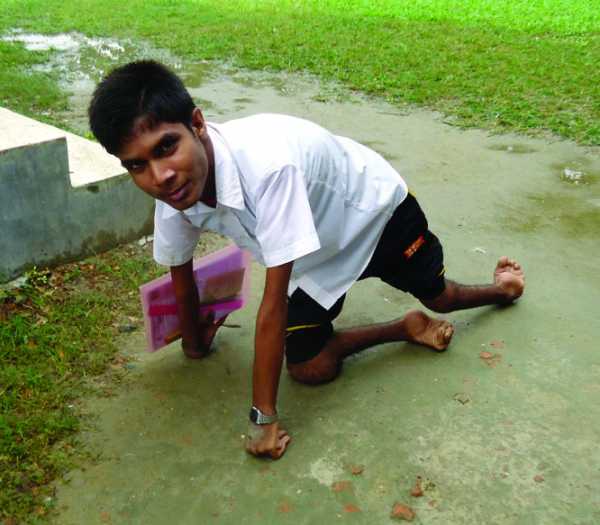 ঘোড়ার গতিতে
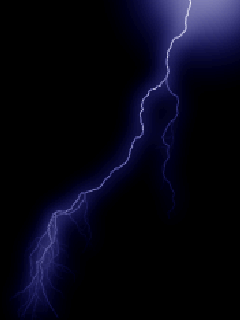 দৌড়িয়ে
হামাগুড়ি দিয়ে
হেঁটে হেঁটে
বিদ্যুৎ গতিতে
[Speaker Notes: প্রতিটা শব্দের উপর ক্লিক করলে এ সম্পর্কিত ছবি দেখা যাবে।]
সিরাতের পরিচয়....
পাপীদের জন্য সিরাত হবে ঘুটঘুটে অন্ধকার।
এমতাবস্থায় ঈমানের আলো না থাকার কারণে তারা সিরাত অতিক্রম করতে পারবে না। বরং তাদের হাত-পা কেটে তারা জাহান্নামে পতিত হবে।
সিরাত সম্পর্কে  পবিত্র কুরআনে আল্লাহ বলেন-
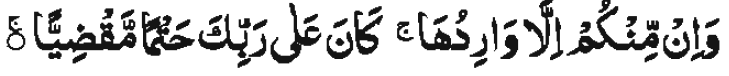 অর্থ: ‘এবং তোমাদের প্রত্যেকেই তা অতিক্রম করবে, এটা তোমার প্রতিপালকের অনিবার্য সিদ্ধান্ত।’
[Speaker Notes: শিক্ষার্থীদের দ্বারা তেলাওয়াত করে নেওয়ার চেষ্টা করতে হবে । পরে শিক্ষক সুন্দর  করে তেলাওয়াত করে শুনাবেন।]
সিরাতের পরিচয়....
সিরাত সম্পর্কে  মহানবি (স) বলেন-
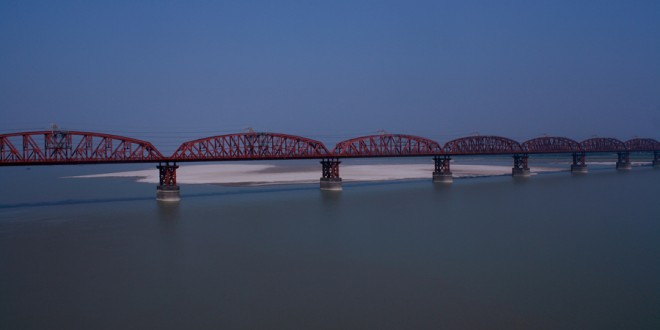 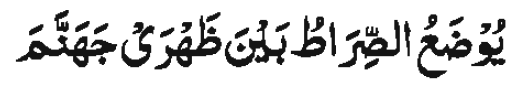 অর্থ: ‘জাহান্নামের ওপর সিরাত স্থাপিত হবে।’ (মুসনাদে আহমদ)
[Speaker Notes: শিক্ষার্থীদের দ্বারা হাদিস পাঠ  করে নেওয়ার চেষ্টা করতে হবে । পরে শিক্ষক সুন্দর  করে হাদিস পাঠ করে শুনাবেন।]
আখিরাতের আরেকটি পর্যায়-মিযান....
-আরবি শব্দ- এর অর্থ
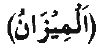 মিযানের পরিচয়---
দাঁড়িপাল্লা
তুলাদন্ড
মানদন্ড
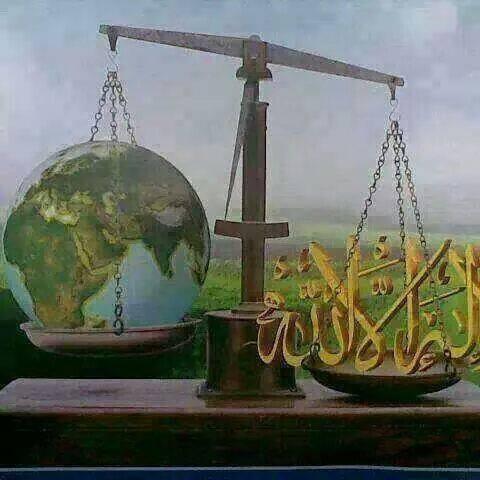 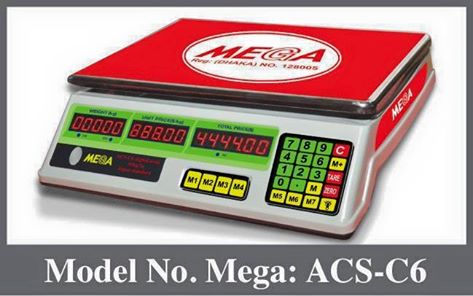 ইসলামি পরিভাষায়- যে পরিমাপক যন্ত্রের দ্বারা কিয়ামতের দিন মানুষের পাপ-পূণ্যকে ওজন করা হবে, তাকে মিযান বলা হয়।
[Speaker Notes: দাড়িপাল্লা, তুলাদন্ড ও মানদন্ডে ক্লিক করতে হবে তবে ছবি দেখা যাবে।]
মিযানের পরিচয়---
মিযান সম্পর্কে  পবিত্র কুরআনে মহান আল্লাহ বলেন-
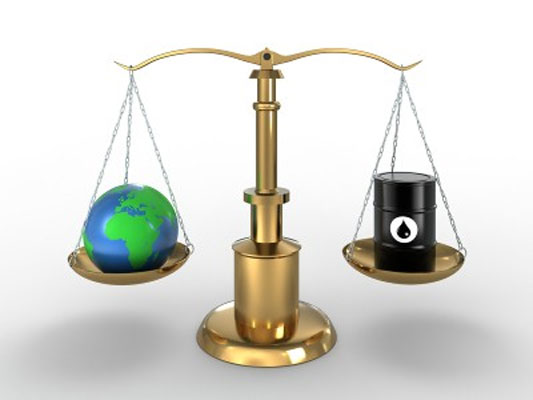 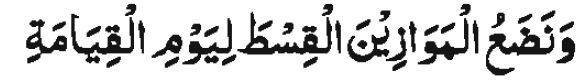 অর্থ: ‘আর আমি কিয়ামতের দিন ন্যায়বিচারের মানদণ্ড স্থাপন করব।’ (সূরা আল-আম্বিয়া, আয়াত ৪৭)
[Speaker Notes: শিক্ষার্থীদের দ্বারা তেলাওয়াত করে নেওয়ার চেষ্টা করতে হবে । পরে শিক্ষক সুন্দর  করে তেলাওয়াত করে শুনাবেন।]
মিযানের পরিচয়---
মিযান সম্পর্কে  পবিত্র কুরআনে আল্লাহ আরও বলেন-
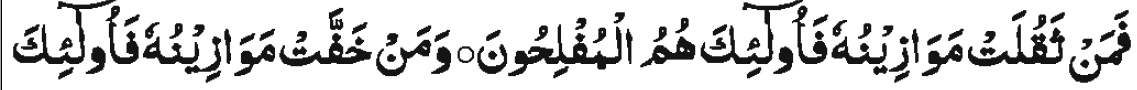 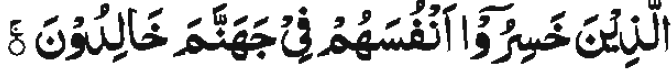 অর্থ: ‘এবং যাঁদের পাল্লা (পূণ্য) ভারী হবে, তাঁরাই হবে সফলকাম। আর যাদের পাল্লা হালকা হবে, তারাই নিজেদের ক্ষতি করেছে, তারা জাহান্নামে চিরস্থায়ী হবে।’
(সূরা আল-মু’মিনুন, আয়াত ১০২-১০৩)
[Speaker Notes: শিক্ষার্থীদের দ্বারা তেলাওয়াত করে নেওয়ার চেষ্টা করতে হবে । পরে শিক্ষক সুন্দর  করে তেলাওয়াত করে শুনাবেন।]
মিযানের পরিচয়---
মহানবি (স) নেকির পাল্লা ভারী করার জন্য বহু আমল শিক্ষা দিয়েছেন।  তিনি বলেন-
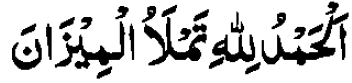 অর্থ: ‘আল-হামদুলিল্লাহ’ বলা মিযানের নেকির পাল্লা পূর্ণ করে দেয়।’ (মুসলিম)
এমন দু’টি বাক্য আছে, যা আল্লাহর নিকট প্রিয়, উচ্চারণে সহজ এবং মিযানের পাল্লায় ভারী। এ বাক্য দুটি হলো-
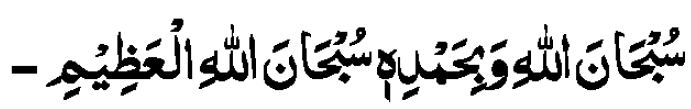 অর্থ: ‘পবিত্রতা ও প্রশংসা আল্লাহর জন্য, তিনি মহান ও অতিশয় পবিত্র।’
[Speaker Notes: শিক্ষার্থীদের দ্বারা হাদিস পাঠ  করে নেওয়ার চেষ্টা করতে হবে । পরে শিক্ষক সুন্দর  করে হাদিস পাঠ করে শুনাবেন।]
নিজেকে নিজেই যাচাই করি----
১। সিরাত কী ?
২। সিরাতের ২টি বৈশিষ্ট্য বল।
৩। মিযান কী ?
৪। ‘মিযান’ সম্পর্কে মহান আল্লাহ কী বলেছেন?
৫। সিরাত ও মিযানে বিশ্বাস আমাদের মনোভাব পরিবর্তনে কী ভুমিকা রাখে?
বই পড়ব পড়া শিখব..
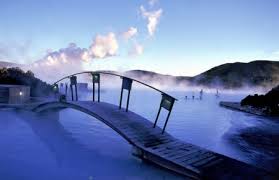 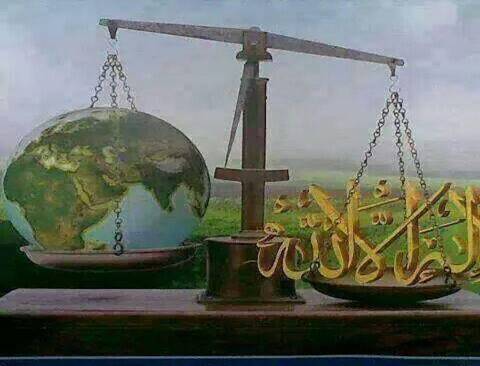 সিরাত ও মিযানে বিশ্বাসের উপকারিতাগুলোর একটি তালিকা বানাও।
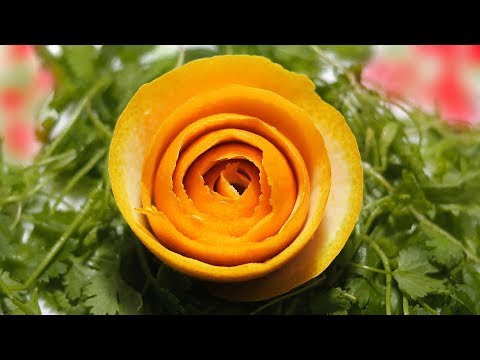 আল্লাহ হাফেজ